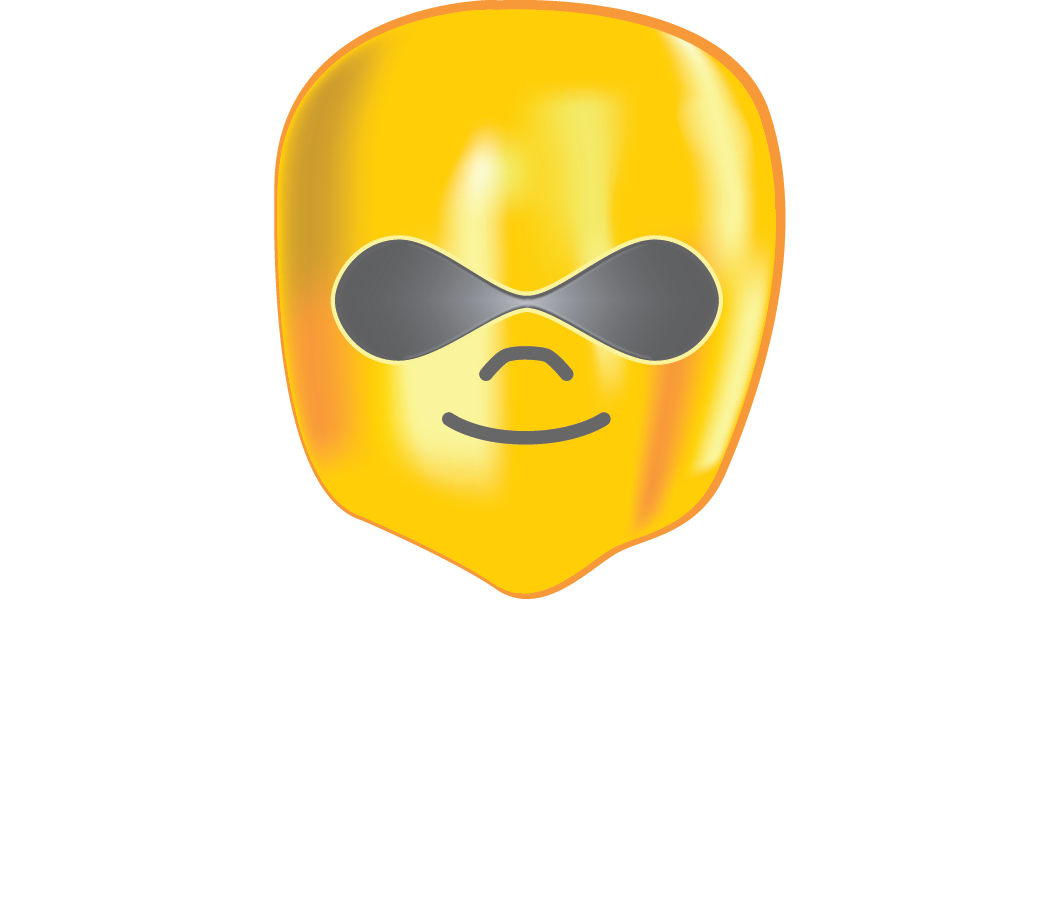 Webform as a Survey Tool
Hans Hoerschelman
whoami
Hans Hoerschelman
@hoerschelman  hans@460design.net
Sr. Application Developer @ UI
460 Design (moonlight)
UIDUG & DrupalHawks
DrupalCorn 2013 Steering Committee
CoderDojo Mentor – coderdojo.ictechnest.com
Rabbit owner
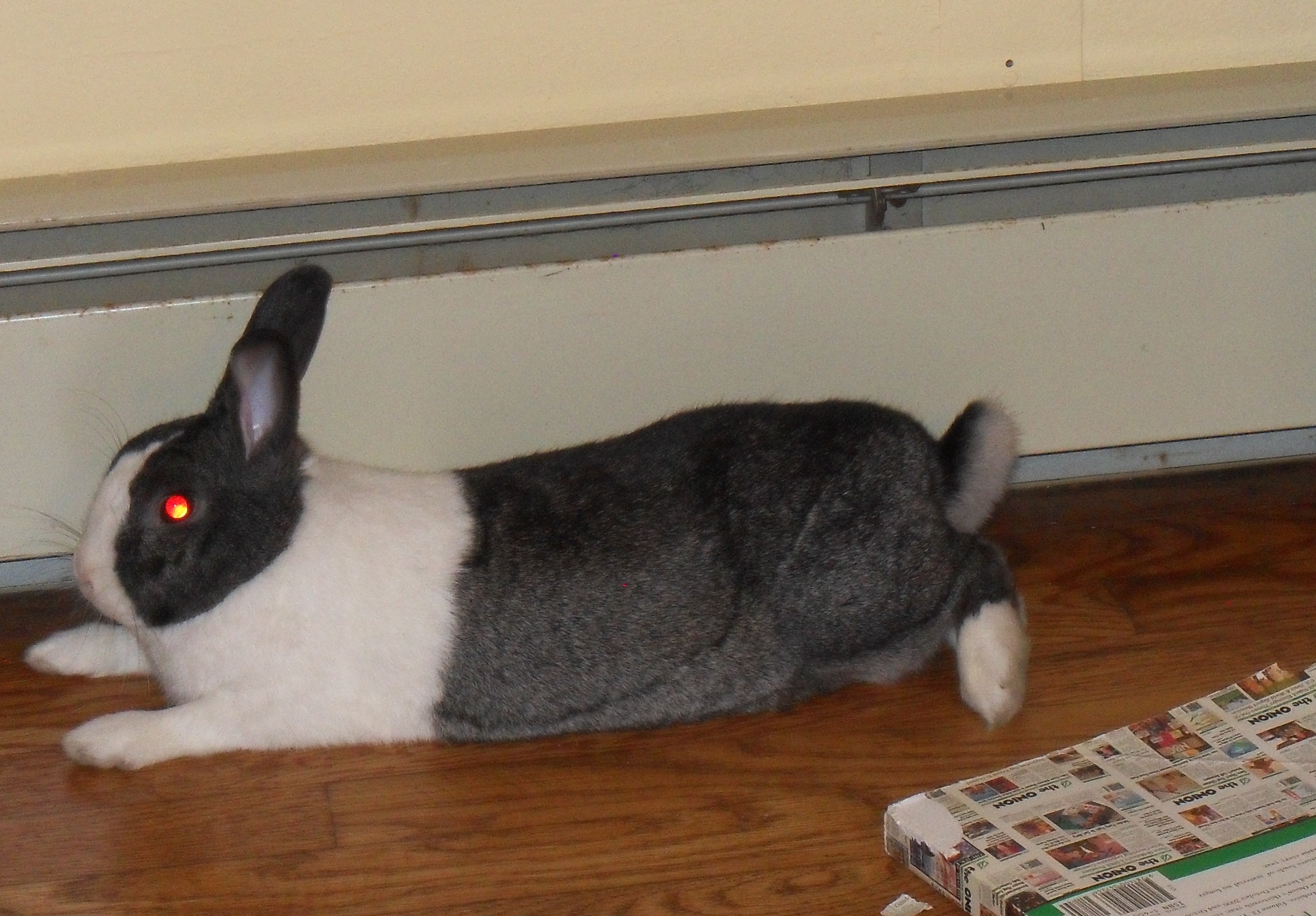 What is a Webform?
Contributed Module
https://drupal.org/project/webform
Drush dl webform
Sponsored by Webform.com and Lullabot

A specialized node with ‘components’ for soliciting user feedback
Components
Input
date
email
file
hidden
select
textarea
textfield
time
Meta
fieldset
grid
markup
Pagebreak
Some others are available via contrib modules
https://drupal.org/node/1526208
Short Webform Walkthrough
“Squash Hunting”
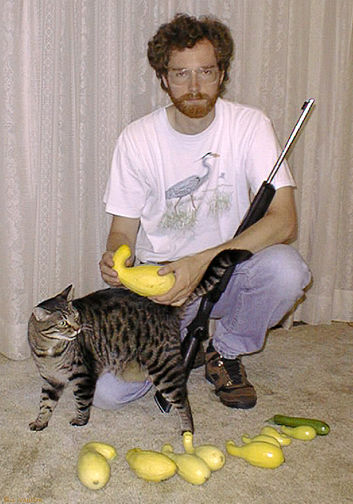 Neat huh?
Caveat
NOT integrated with views
Although there are some interesting ways to get views-like behavior
https://drupal.org/project/webform_mysql_views
https://drupal.org/node/1658784
The ICTC Broadband Survey
ICTC = Iowa City Telecommunications Commission
5 Member commission
Oversees municipal cable franchise with Mediacom
Includes nominal oversight of PEG entities
Provides recommendations to City Council
http://citychannel4.com/franchise/ 

The Survey site: http://iowacitytelecom.com
The ICTC Broadband Survey
What we aimed for
Interface for public to data related to broadband in Iowa City
Way to map out general user location in town/area
Find change in user broadband usage over time
Bandwidth subscribed
Applications used
Get feedback on user perception of broadband offerings
Get feedback on user knowledge of broadband offerings
Solicit general feedback
Track survey dissemination
The ICTC Broadband Survey
Our Setup
Drupal 7 base
Modules/Themes
Webform	
Select or Other 
Libraries & wysiwyg w/CKEditor
Google Analytics
Adaptive Theme
The ICTC Broadband Survey
Survey Design
Deliberate question sections (not viewable to user)
Demographics, Satisfaction, Price, Metrics, Test Results, Usage
Freeform feedback
Inbound tracking (“How did you hear about this survey?”)
Generalized location
Tried to be uncomplicated but unsure if pulled it off
Cross Street Location
For ‘problem areas’, asked for more specific location so incumbents could have more useful feedback
The ICTC Broadband Survey
Managing Results
Apian Survey Pro 4.0 for analysis
Output results to Excel/CSV, Massage to fit
Create crosstabs of data associations
E.g. – What was satisfaction level correlated to speed?
We are still working on this…
What We Learned, What to Do Different
Promotion
Initial promo push from City website, picked up by local outlets (Press Citizen, IC Patch, others)
CBS2 in CR did a story, huge kick in responses
Social sharing did a lot (Facebook, Reddit)
Participation
~615 responses, 513 made it to page two
Margin of error reasoned to 4.5%
Main complaint: “Too long!”
What We Learned, What to Do Different
Things to change
The maps confused people. Google maps overlay may work better
People don’t like two page online surveys
Refine questions to core (required) and optional
Embed the speed test
More resources to explain what we are asking about
Change question design to be easier to import into the analysis program
What We Learned, What to Do Different
Some Results
40% did not know their download speed
45% did not know their upload speed
65% did not know about having a transfer cap
20% answered no, but they do have one!
The more people knew about their connection, the less satisfied they were
Thank You
QUESTIONS?
hans@460design.net
@hoerschelman